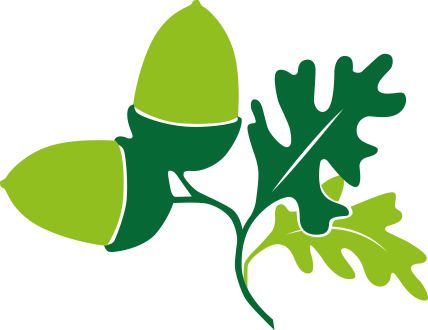 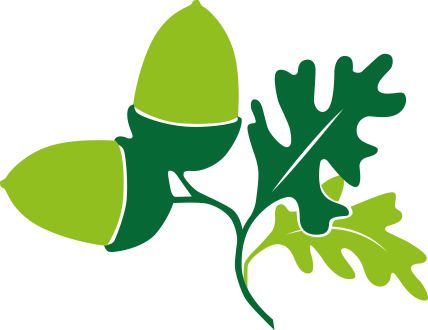 Citizenship
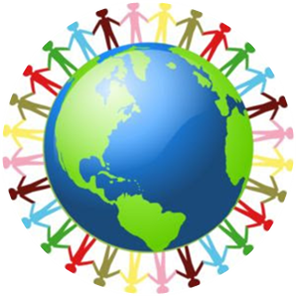 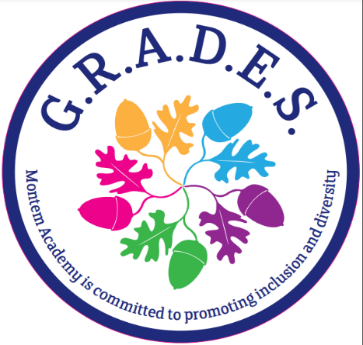 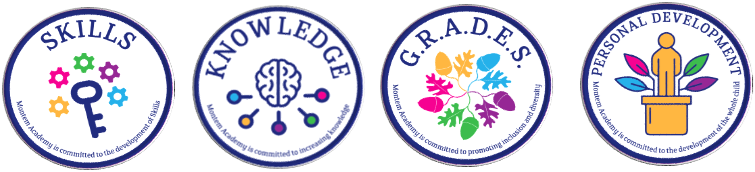 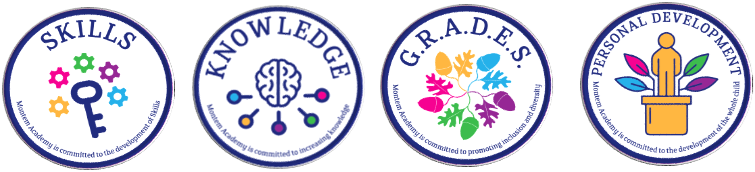 Week 5
THE ARTS!
Everyone to Excel through Pride and Ambition
Citizenship
The Arts

Violin
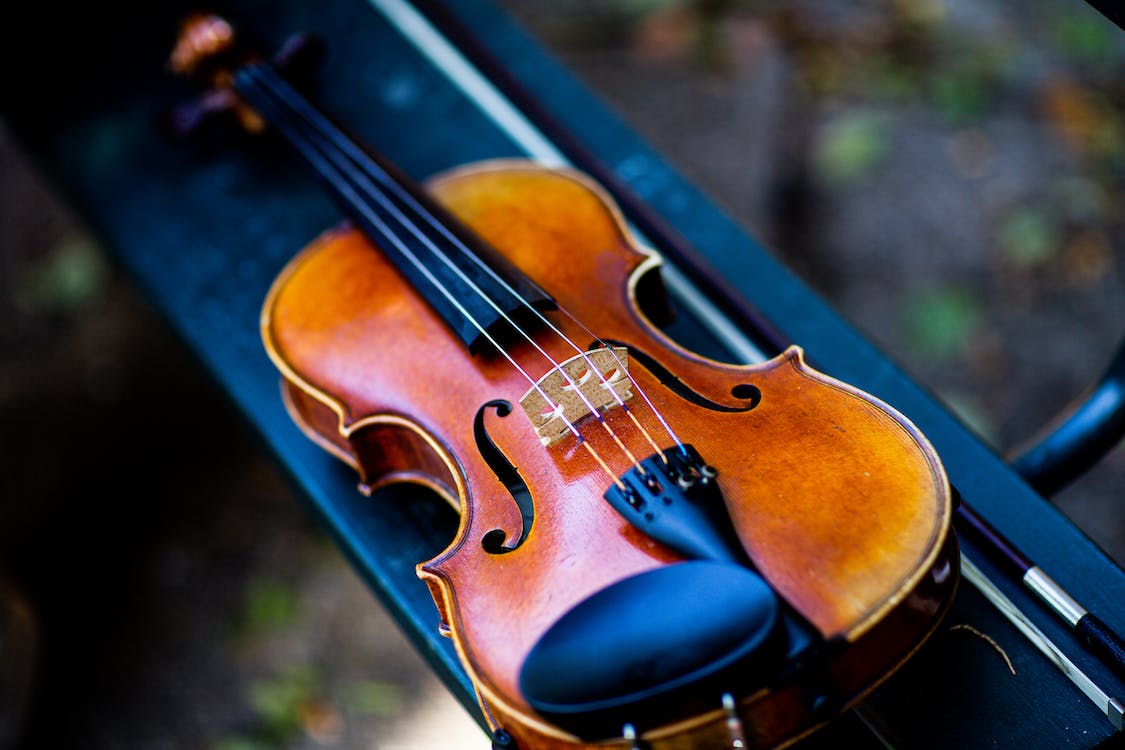 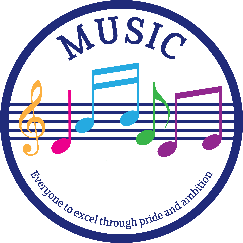 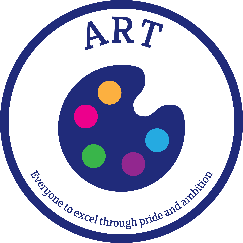 https://www.youtube.com/watch?v=UyloZl2MfgU
Everyone to Excel through Pride and Ambition
[Speaker Notes: Click on the link for the video and then create a short task/question based on the video.]
Citizenship
Mental Health Awareness Day
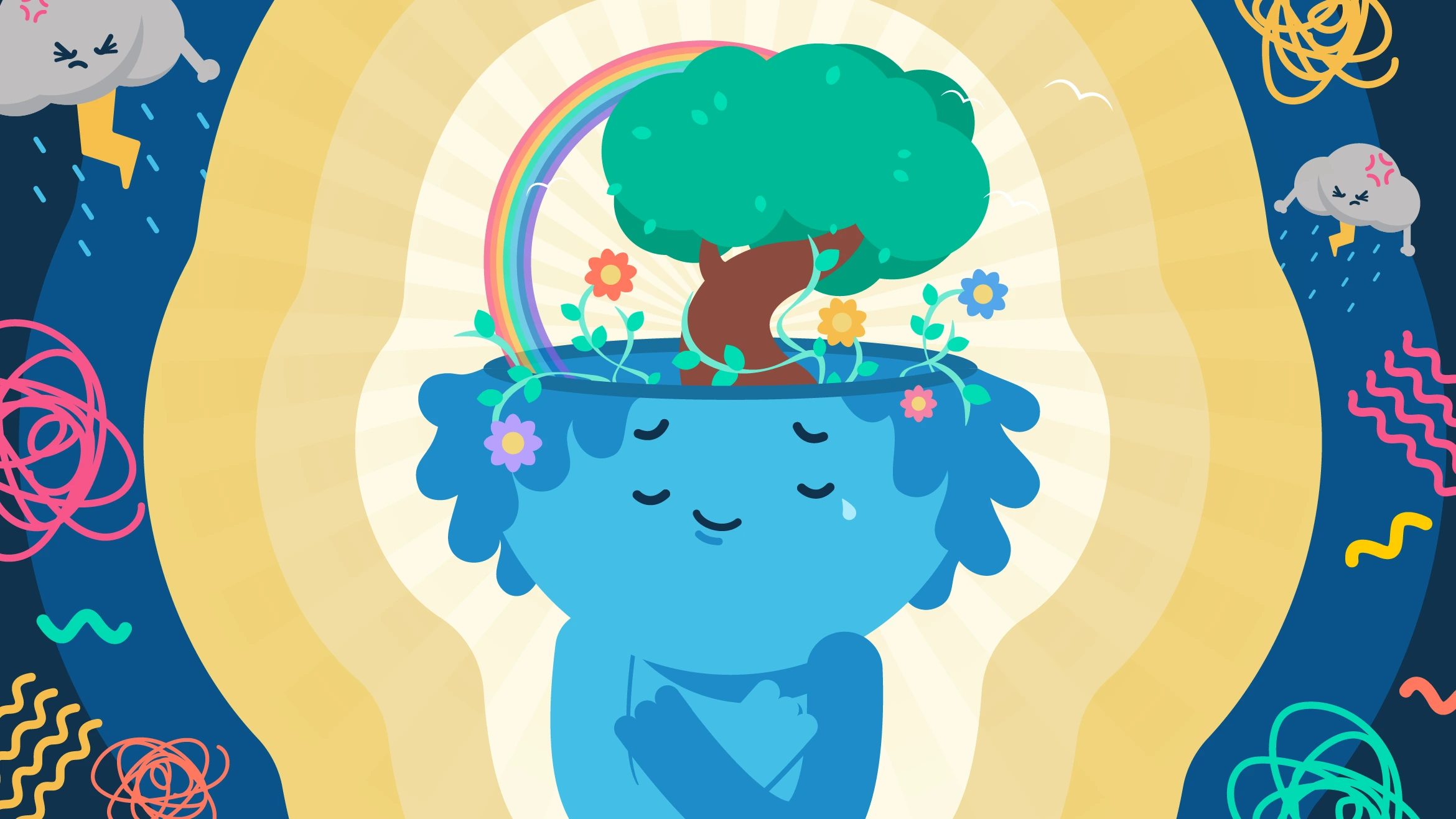 KS1   -    https://www.youtube.com/watch?v=tY8NY6CMDFA 
KS2   -   https://www.youtube.com/watch?v=49mfPFTZsHs
Everyone to Excel through Pride and Ambition
[Speaker Notes: Click on the link for the video and then create a short task/question based on the video.]
Citizenship
The Arts 

Trombone
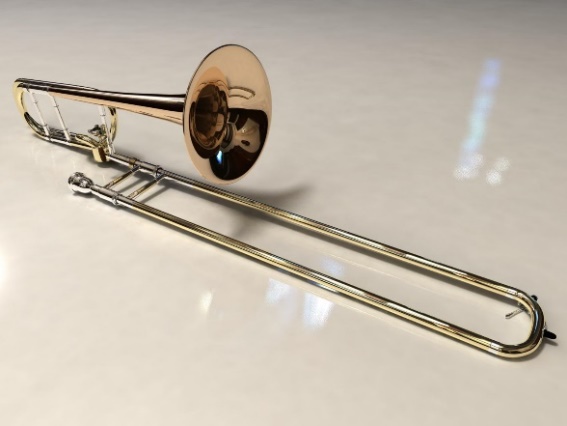 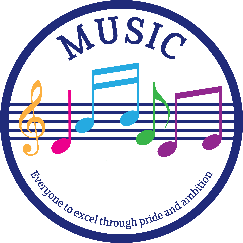 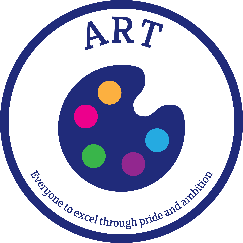 https://www.youtube.com/watch?v=bf_I0tRLfh4
Everyone to Excel through Pride and Ambition
[Speaker Notes: Click on the link for the video and then create a short task/question based on the video.]
Citizenship
The Arts

Steel Pans
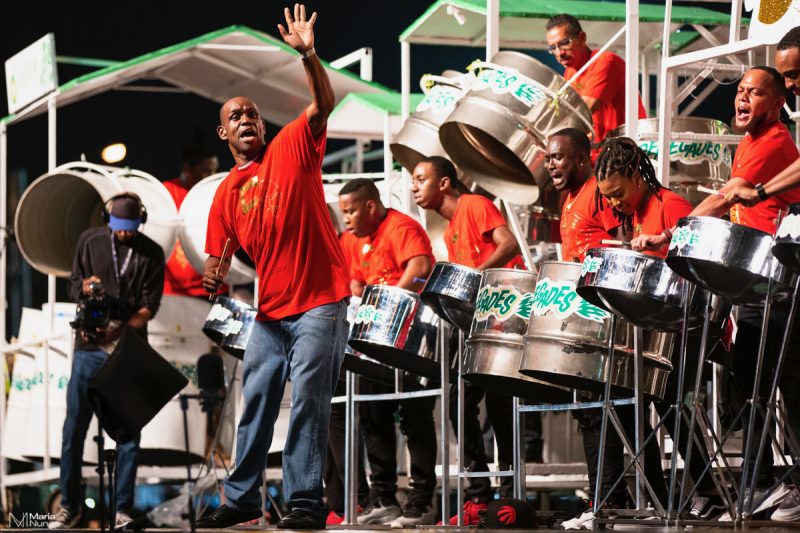 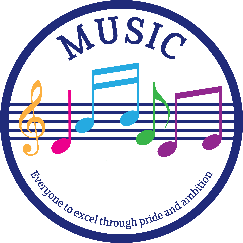 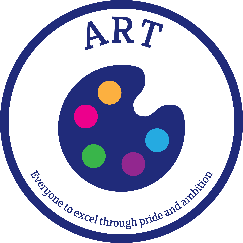 https://www.youtube.com/watch?v=SV7zMhebPT8
Everyone to Excel through Pride and Ambition
[Speaker Notes: Click on the link for the video and then create a short task/question based on the video.]
Citizenship
The Arts

Trumpet
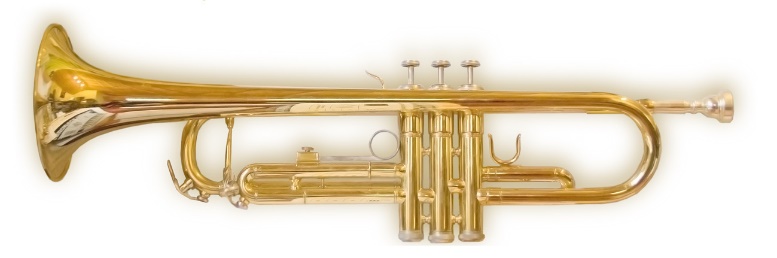 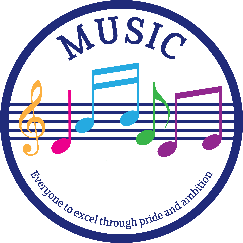 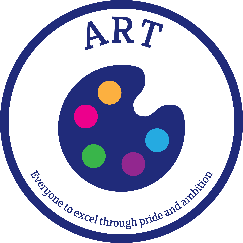 https://www.youtube.com/watch?v=5drYSu_xORw
Everyone to Excel through Pride and Ambition
[Speaker Notes: Click on the link for the video and then create a short task/question based on the video.]